Italian meatballs
I decided to cook some meatballs, as they are a poor food; made of soaked bread, they are very simple to make and very tasty ... So, what are we waiting for? Let's work !!
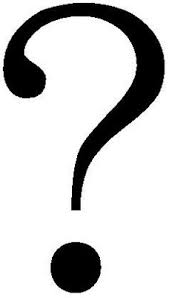 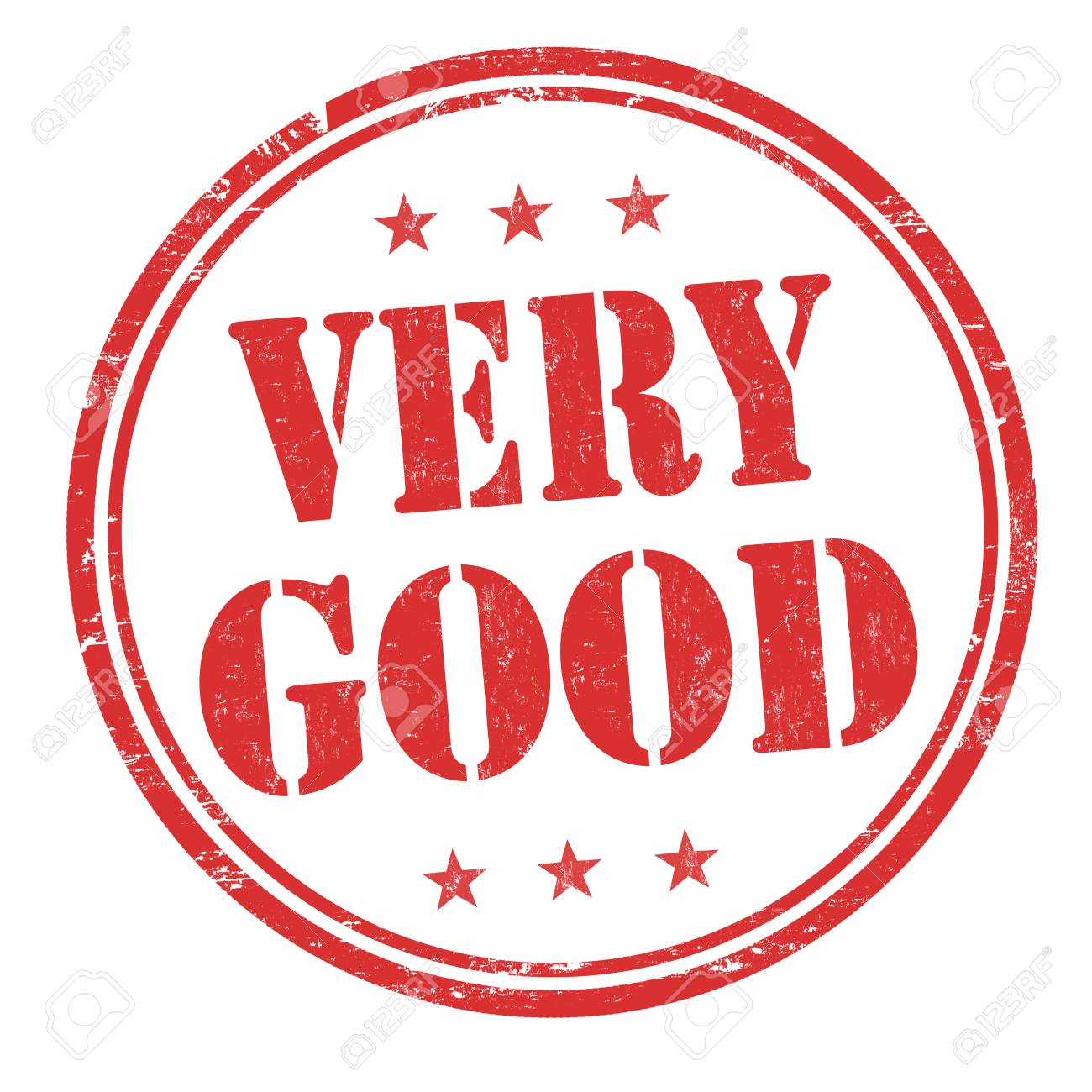 The ingredients are:
For the meatballs…
1 egg
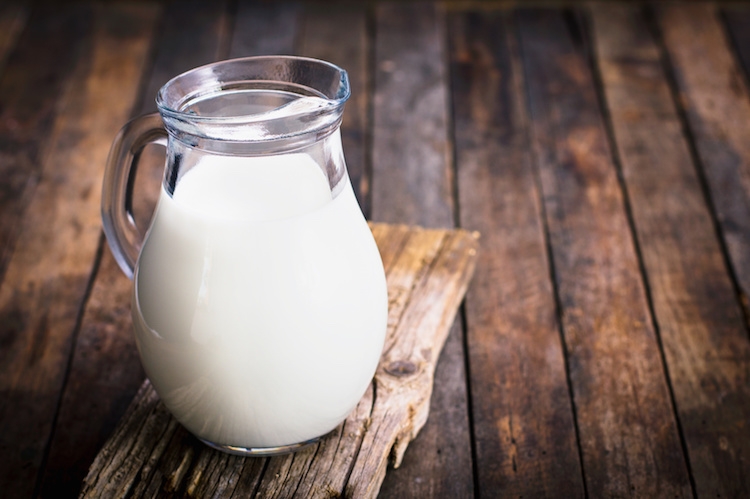 500 g of minced meat
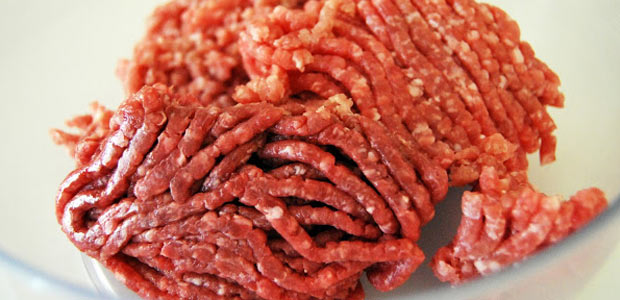 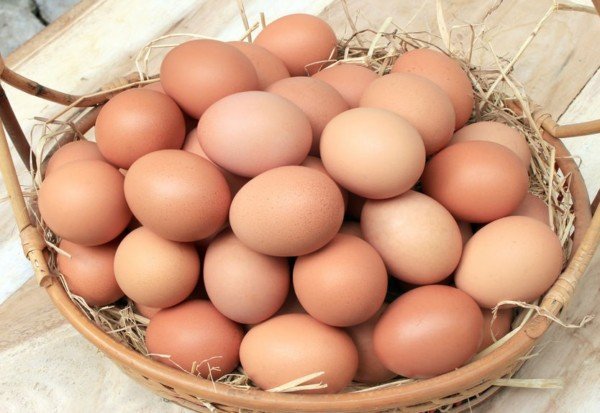 enough milk to wet the bread
50 g of grated Parmesan cheese
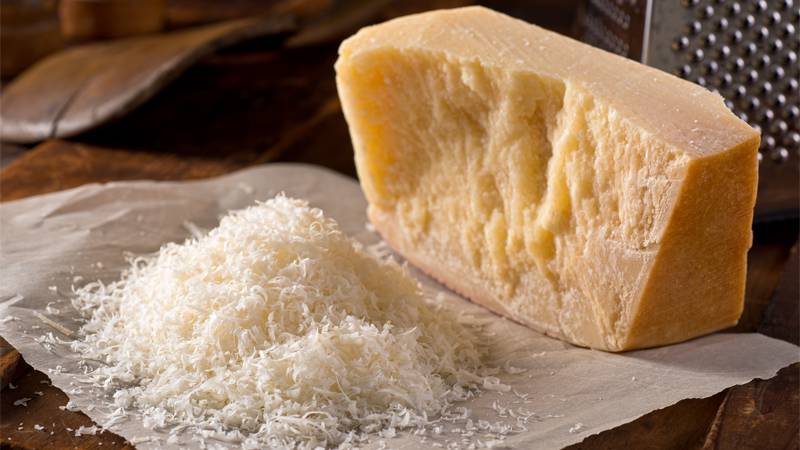 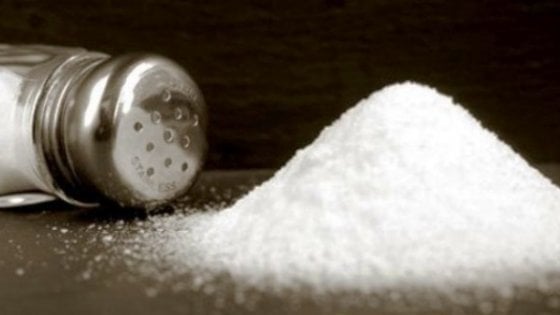 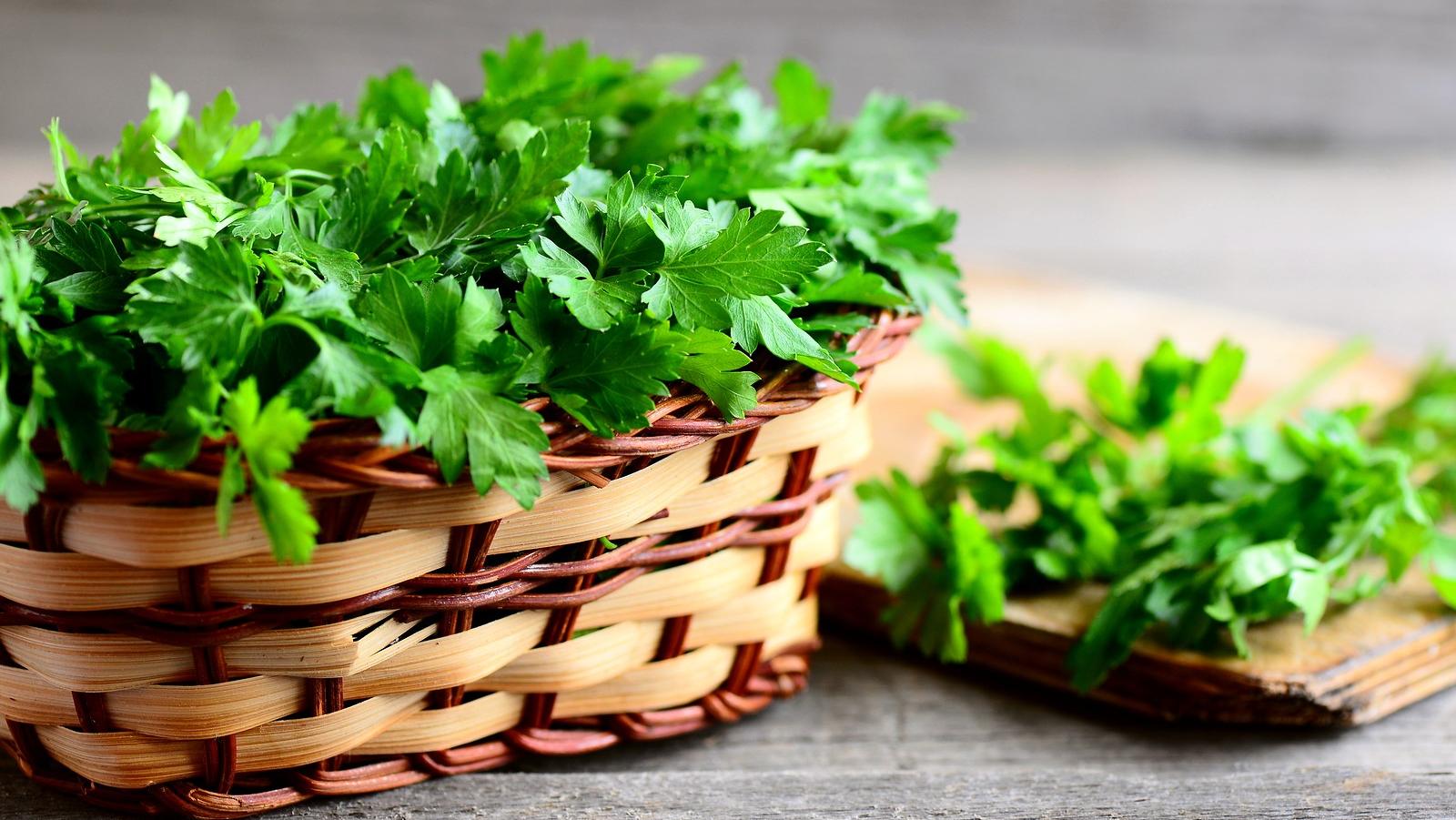 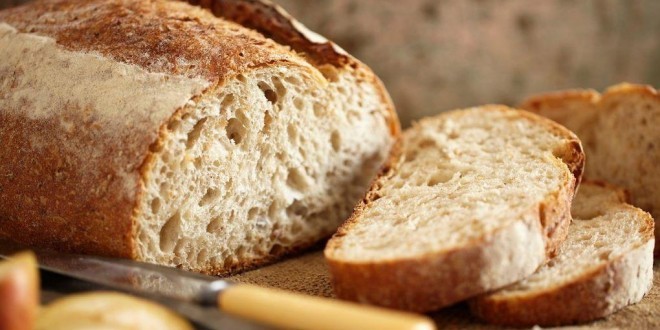 120 g of stale bread
3 g of salt
a little parsley
For the sauce…
A little salt
half onion
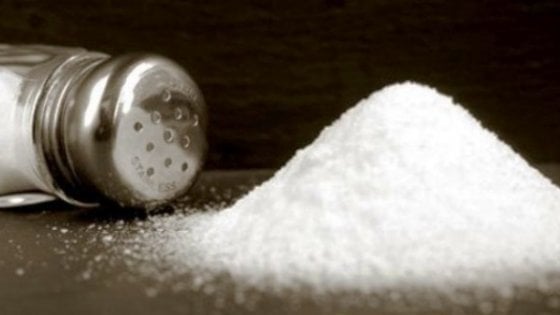 350 g of peeled tomatoes
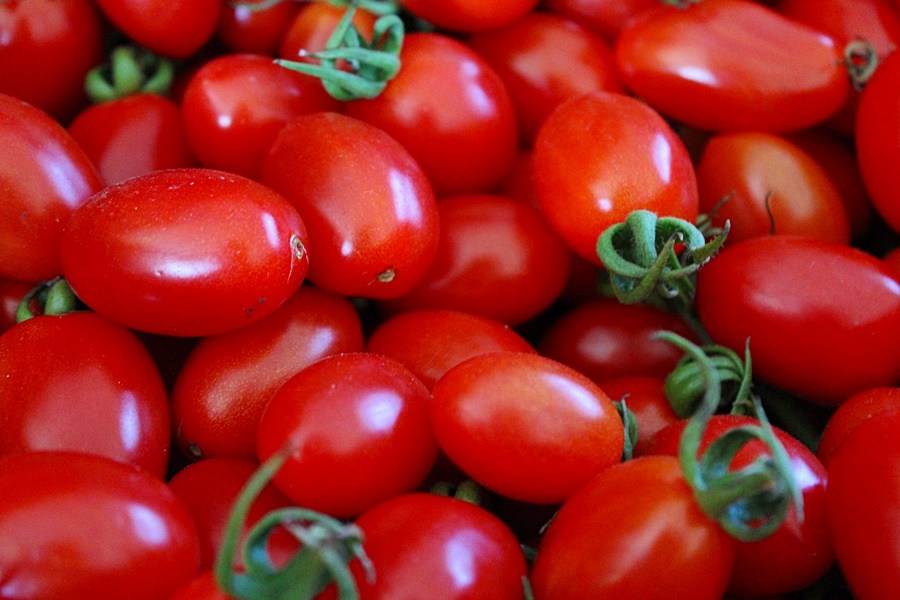 a little oil
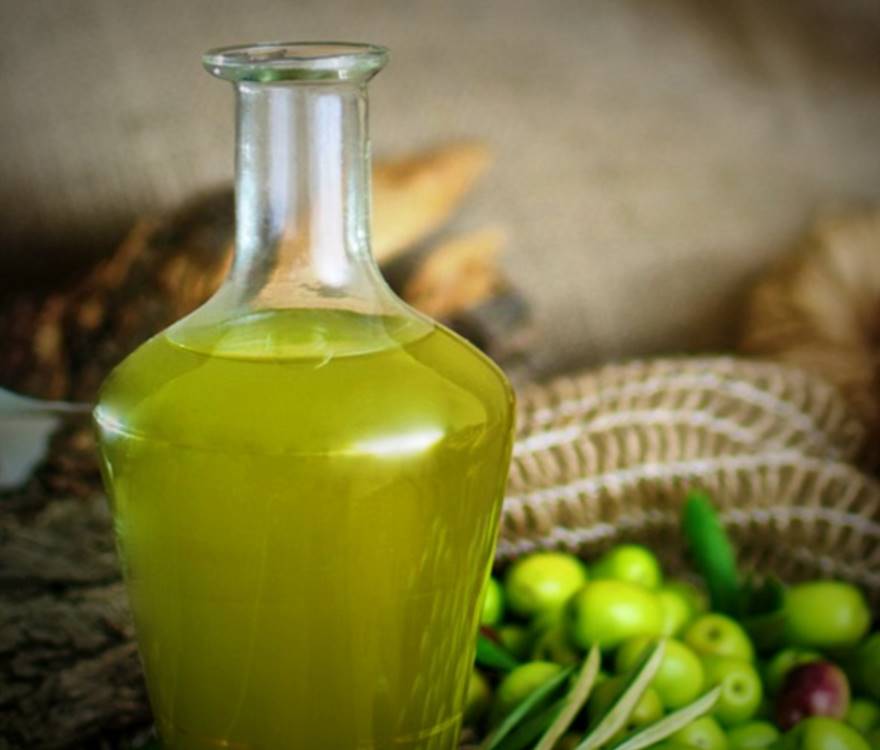 First step
Put a little oil in the pot
Second step
then add half onion and fry until it becomes golden
Third step
add the tomatoes,
Fourth step
add the salt and
Fifth step
Cook for 30 minutes
First step for the meatballs
Put minced meat in a bowl
Second step
Add 1 egg and…
Add salt and a little parsley
Fourth step
It’s time for Parmesan cheese!
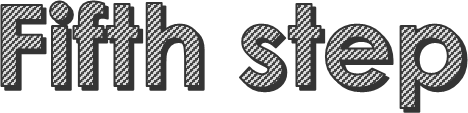 Insert the bread previously soaked in milk
Sixth step
mix everything and form the meatballs
Seventh step
pass the meatballs in breadcrumbs and brown them well until they are golden
Eighth step
finally insert the meatballs in the sauce previously prepared
I hope you enjoyed the recipe and ...
Bye!!!!!
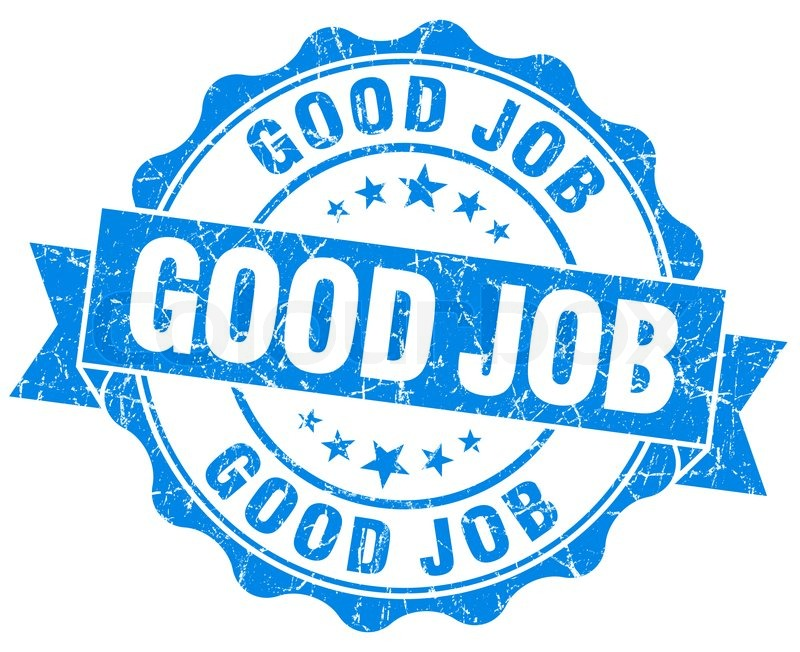